總務與採購知能-實務應用篇
報告人林德富
112.11.13
簡報大綱
01
仲裁案例分享
辦理教育局「補助學校改善校園環境及教學設備」經驗談
02
03
總務工作重要信息
04
建築師設計監造重要事項
廁所改建建議事項
05
仲裁案例分享
※仲裁實例—OO國小游泳池大樓增建案
BOT     ROT    OT
※仲裁實例—OO國小游泳池大樓增建ROT案
OO國小原有50米八道標準常溫游泳池+教材園空地，依據獎勵促參條例，辦理ROT增建三樓游泳池新大樓。
廠商未施工前，先將空地整平申請設立停車場，引起夜市周邊業者不滿，地主要求收回土地、議員要求校長至議會報告。
廠商來函終止契約、次日再來函取消該函；再次日學校去函以「未依契約規定時間完成工程計書」終止契約。
競標結果由「遠東鋼鐵有限公司(新明開發)」投資6500萬、營運30年。
背景說明
仲裁作業
1.向教育局申請聘任律師經費補助20萬元，評審
  決標17萬元。
2.組成仲裁庭：甲乙雙方各推一位仲裁人、兩位
  仲裁人再共同推選一位主任仲裁人。
3.※衡平仲裁
仲裁結果
2.退還履約保
   證金650萬元
1.學校敗訴
※校地結果—校園永續經營~新建
   幼兒園及地下停車場
辦理教育局「補助學校改善校園環境及教學設備」經驗
舊版文件名稱「補助學校改善校園環境及教學設備  建議書」
01
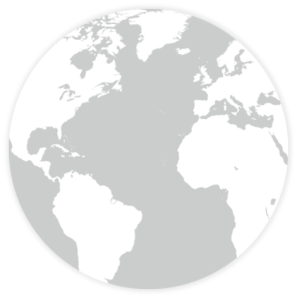 新版文件名稱「112年度桃園市立各級學校經費  建議書」
02
申請經費總務實務做法
1.盤點校園，先行規劃學校須修繕或更新的需求項目，區分「教育局專案計畫申請」及「需另爭取資源經費挹注」的項目
2. 創造由下而上的需求
3. 採購需求會議
 (想要實現的、跟想要拒絕的）
申請經費各項表件
A.各級公立學校經費補助申請表
B.計畫經費概算表
C.施作位置平面圖
D.現況照片
E.採購需求會議紀錄及簽到表(須有職稱）
F.教學(使用)計畫(工程及修繕類免附）
G.相關財產清冊
H.補助經費未結案件執行情形一覽表(新版)
 I .中長程教育發展計畫經費需求預估表
J.採購案件進度期程表
K.本府局會勘紀錄(無者免附)
申請經費注意事項A.概算表務必更新為自己做的格式  B.申請建議書及公文須親送C.共同供應契約廠商仍應比價 D.共約產品驗收嚴謹E.注意可疑圍標 F.避免單一廠商獨家資訊
總務工作信息
評選VS評審   

專家學者資料庫名單VS不受名單限制
5.   專家學者三分之一以上，委員5人專家學者需有2位VS專家學者請假時
4. 專家學者VS機關  
    現職人員  
    專家學者VS他校  
    校長主任
採購
評選委員會
6.   召集人 
      校長VS一級主管
3.  委員名單
     公開VS保密
消防合格申報
1.舊做法：三月申報，不合格部份製作概算表報
                 教育局申請修繕經費。
2.新做法：113年度起必須合格申報，前一年10   
                  月請消防公司到校檢查，10月底前
                  報教育局消防改善經費概算表。
3.113年3月未合格申報，4月將開罰!
   罰單對象：防火管理權人(校長)
善用「限制性招標」
2. 未達公告金額逾公告金額十分之一以上，機關首長簽准VS投標須知
1. 採購法第22條「資訊服務」「專業服務」「技術服務」評選優勝廠商
3. 採購法第52條第2項規定「機關辦理公告金額以上之專業服務、技術服務、資訊服務、社會福利服務或文化創意服務者，以不訂底價之最有利標為原則。」工程會112年9月函囑「依採購法第22條辦理技術服務採購，採固定費用或費率辦理」
1.申請經費即已匡定單價的產品，例如觸屏或電腦，可採固定價金。
2.依最有利標作業手冊規定「採固定價格給付者，宜於評選項目中增設「創意」之項目，以避免得標廠商發生超額利潤。但廠商所提供之「創意」內容，以與採購標的有關者為限。」(評分比重最高20%)
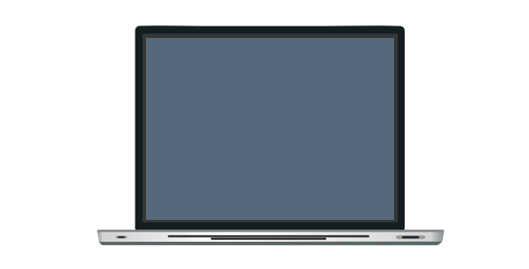 善用「固定金額給付」
辦理採購案可申請敘獎
1.依據「桃園市市立各級學校及
  幼兒園教職員獎懲要點
2.一百萬以上採購案：嘉獎
  二次2人、嘉獎一次2人； 
  六百萬以上採購案：記功
  一次1人、嘉獎二次2人、
  嘉獎一次2人。
3.閒置財產移撥也有獎勵，
  移撥一萬元以上即有嘉獎2人。
善用「桃園市政府採購資訊系統」
1.google「桃園市採購資訊系統」 。
3. 點採購作業專區
4.點「資料查詢」。
2.輸入帳密。
申請逾時加班
1.依據112年4月7日修正「桃園市政府及所屬機關學校加班費支給管制要點」
2.業務需要申請專案加班費：辦公日不超過4小時，假日及例假日不超過12小時，每月不得超過60小時
3.申請公文附件「oo國中小辦理採購業務
   工作人員需逾規定加班時數管制要點」「oo國中小員工申請逾時加班名冊」
「辦理中各項採購之核定函影本」
建築師設計監造重要事項1
勞工安全衛生不可僅列一式，應專項編列安全衛生經費，按實際狀況，就可量化與不可量化部分盡量分解細項編列，並於施工中切實執行（安全衛生項目請依行政院勞工委員會92年12月1日發布之「加強公共工程勞工安全衛生管理作業要點」規定編列費用並參考行政院公共工程委員會函頒之「公共工程安全衛生項目之編列參考附表」訂定，並請參閱行政院公共工程委員會102年6月6日工程技字第10200195040號函釋）。
建築師設計監造重要事項2
建築師應協助訂定契約樣稿「重點項目檢查程序及檢驗標準」條款內容（不宜空白），依「採購契約要項」第26條規定「工程採購契約應對重點項目訂定檢查程序及檢驗標準」，及本法第70條規定辦理。
建築師設計監造重要事項3
建築師應協助訂定契約樣稿「保險」條款內容（應詳實訂定），包含保險人、附加條款、承保範圍、第三人意外責任險、保險金額下限、自負額上限，應依個案特性及實際需要，於招標文件及契約載明，以節省不必要之保險費用支出（參閱行政院公共工程委員會99年7月19日工程企字第09900290810號函釋及財團法人工程保險協進會提供之「營造綜合保險各類工程參考費率及自負額表」、「安裝工程綜合保險各類工程參考費率及自負額表」）。
建築師設計監造重要事項4
建築師應協助訂定契約樣稿「履約期限」條款內容（明確合理工期），明定日曆天或工作天。監造單位並依契約規定於廠商通知竣工日起7日內，依據契約、圖說或貨樣核對竣工之項目及數量，以確定是否竣工，又是否逾期，請檢附相關資料函覆機關。
建築師設計監造重要事項5
訂定底價時，請建築師以密件函提出考量成本、市場行情及政府機關決標資料等相關書面資料，依本法第46條第1項「底價應依圖說、規範、契約並考量成本、市場行情及政府機關決標資料逐項編列」及同法施行細則第53條規定「機關訂定底價，應由規劃、設計、需求或使用單位提出預估金額及其分析後，由承辦採購單位簽報機關首長或其授權人員核定」規定辦理（參閱行政院公共工程委員會97年1月17日工程企字第09700028091號函釋規定）。
建築師設計監造重要事項6
建築師應協助明定工程查核點，在工程進度達查核點時，監造單位確實查核廠商施作品質及完成檢驗項目均符合規範，作成紀錄、函覆機關，再允許廠商繼續下一階段施作項目，以減少驗收時才發現重大缺失之機率，維護工程整體品質。
廁所改建建議事項
1.要有隱蔽性：在走廊向裡看，視線不要一眼望穿，
   看見他人上廁所的動作。
2.工具間要有收納功能例如掃具櫃，拖把、掃把都
   要固定收納，垃圾袋、水桶、刷子有放置位置，
   都不要放在地上。
3.洗手台尺寸除符合設備基準規範外（不可太高或
   太深），宜有童趣設計。
85%
60%
55%
40%
廁所改建建議事項
4.男女廁所標誌符碼化，有設計感為佳。
5.男女廁所空間及坑位數量比例，都要符合性別
   平等原則。
6.小便斗沖水如用電子感應式，型式要選容易加
   補充液的。
85%
60%
55%
40%
廁所改建建議事項
7.小便斗上方要有置物台，蹲便要有三角置物架、
   搗擺上有掛衣鉤，學生手上書本、樂器才有地
   方放置。
8.小便斗採落地式或有高矮設計，應適應幼童和
   大人不同需求。
9.男生小便時腳站立的地方，磁磚改用深色。低
   年級蹲便不可太寬，要選長型的避免汙染到外
   面。
10.洗手台及拖布盆存水彎洩水孔型式要大型的，
     不要小方栓。
85%
60%
55%
40%
廁所改建建議事項
11.洗手台要有肥皂台，如為給皂機不宜只有一個（工友
     補皂液時間不能掌控）。
12.加強採光（例如彩色玻璃磚）及通風（抽風扇要加裝
     定時器）。
13.廁所加警報器，無障礙廁所盥洗室須符合最新法規內
     政部無障礙設施設計規範。
14.廁所加編號，包含小便斗及蹲便也有編號，方便修繕
     傳達。
15.可考慮廁所是否有盆栽掛勾或放置台或其他藝術設計，
     視綠美化需求而定。
85%
60%
55%
40%
報告到此結束
謝謝各位校長指導